Valedictory Session
 Refresher Course in Human Rights (Interdisciplinary)31st Jan to 13th  Feb 2024

Organized by
 UGC-Malaviya Mission Teacher Training Centre 
University of Kashmir
(NAAC Accredited A+)
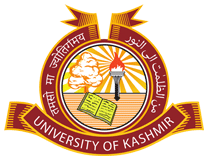 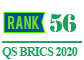 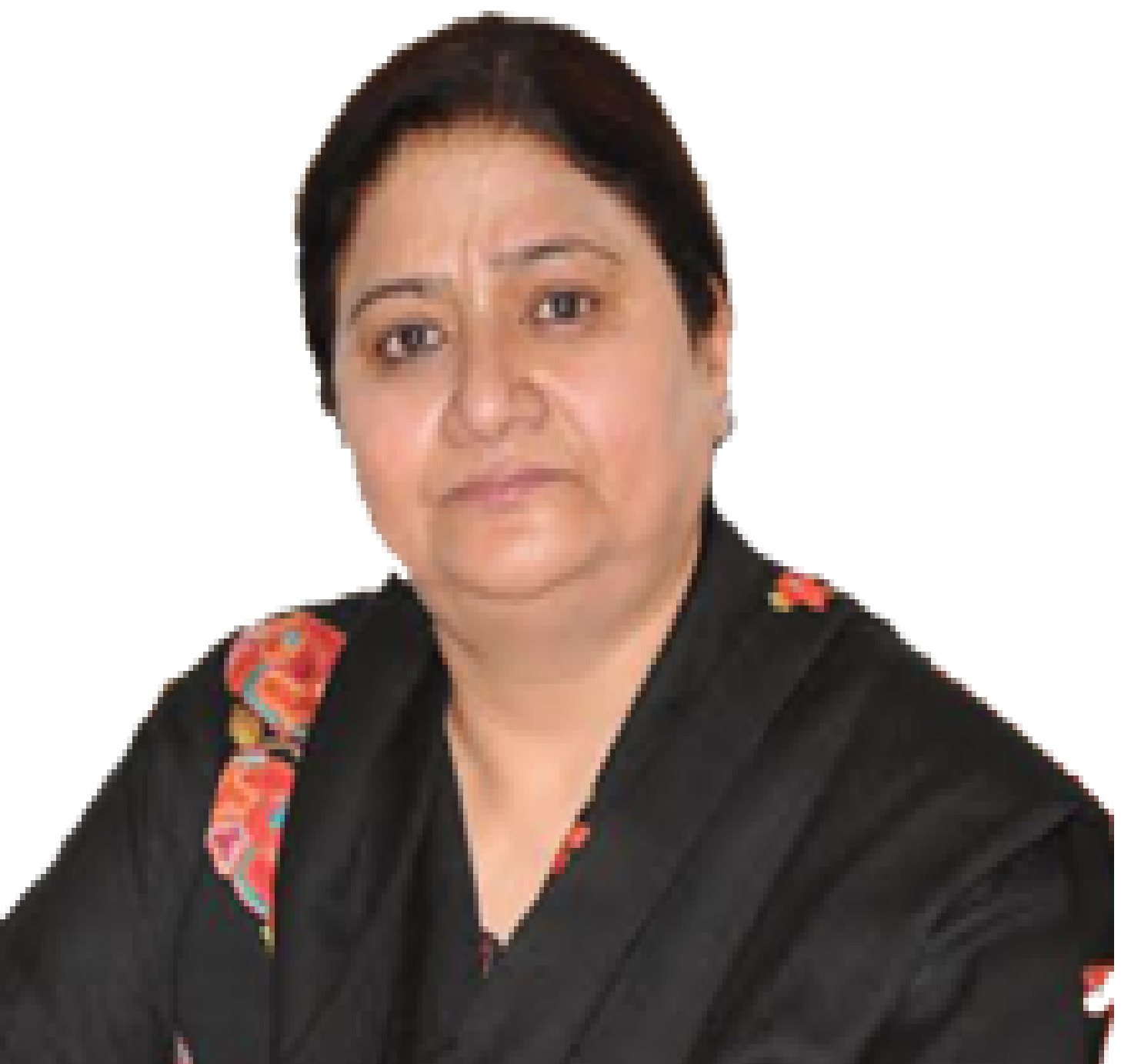 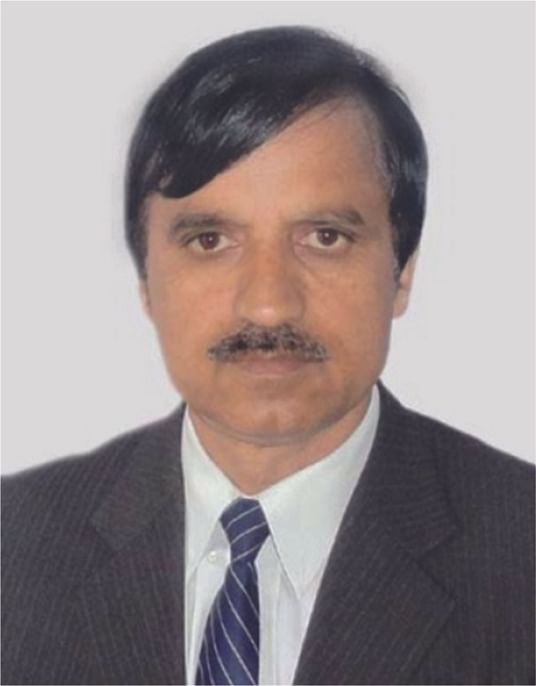 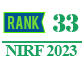 Prof. Nilofer Khan
Chief Guest
Honorable Vice Chancellor
University of Kashmir
UGC-Human Resource Development Centre, University of Kashmir (uok.edu.in)
Prof. Mushtaq Ahmad Darzi
Director, UGC-MMTTC
University of Kashmir
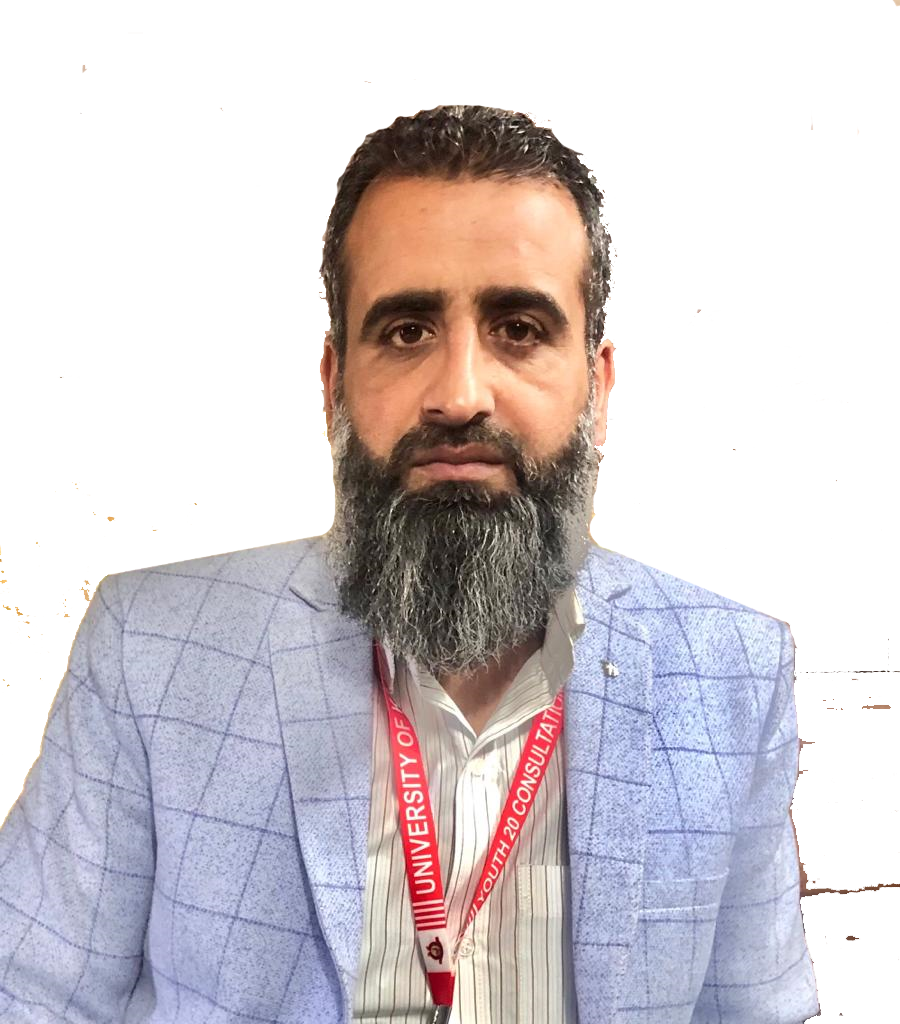 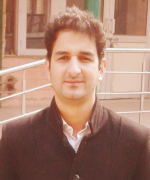 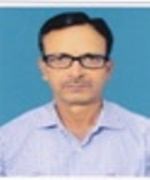 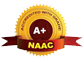 Dr. Junaid Alam Mir
Department of Law, University of Kashmir
Course Coordinator
Dr. Faheem Syeed Masoodi
Coordinator, UGC-MMTTC
University of Kashmir
Dr. Karatar C Sharma
Coordinator, UGC-MMTTC
University of Kashmir